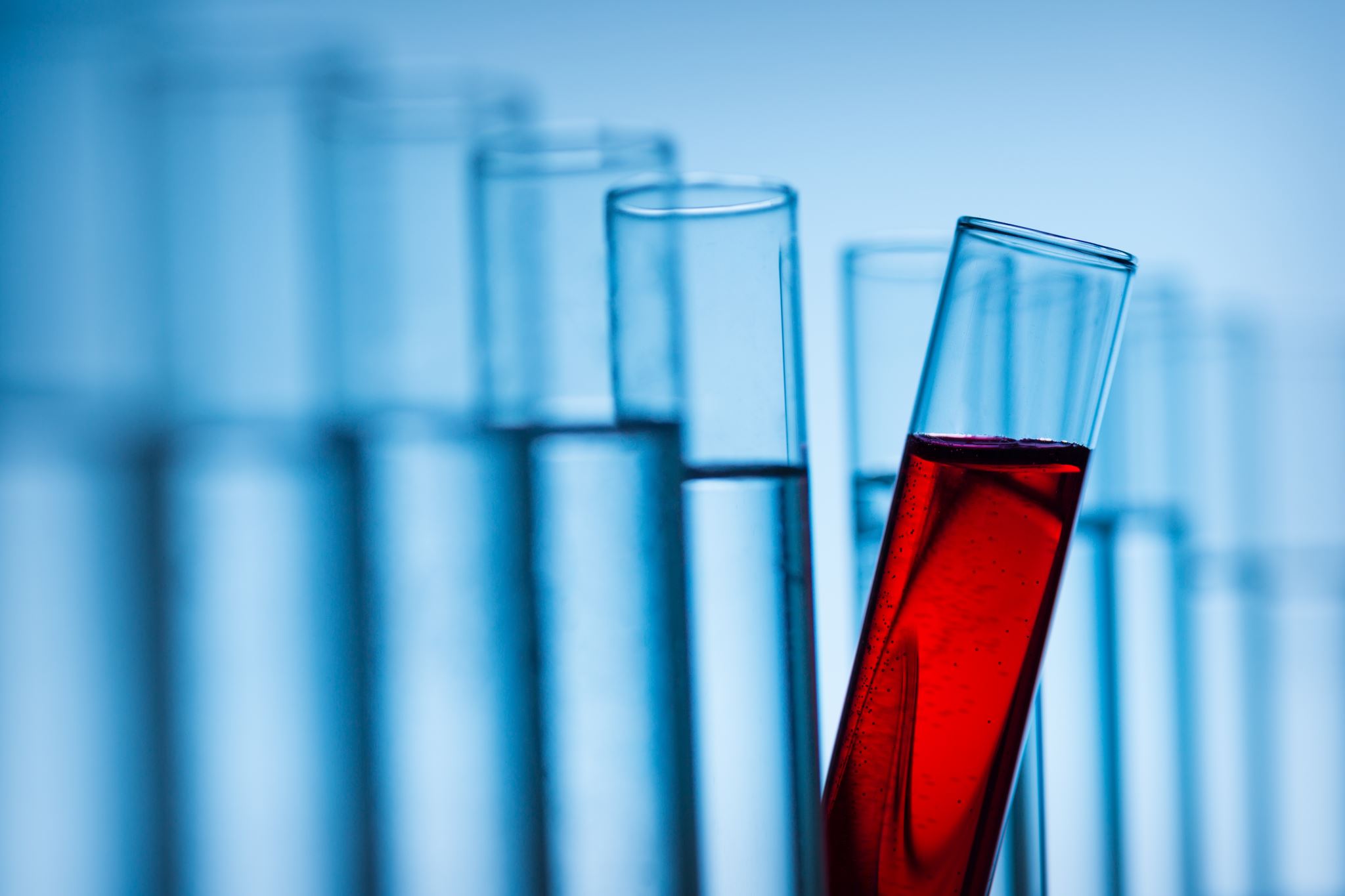 POKUS
Pluta ili tone
Pripremanje za pokus
Istraživačko pitanje: Koji predmeti ili materijali plutaju,a koji tonu u vodi i zašto?
Potrebno pripremiti
Veliku čašu od 1L, 
jaje
lego kockica
metalna žličica
limun 
krumpir
manji kamen
komadić papira
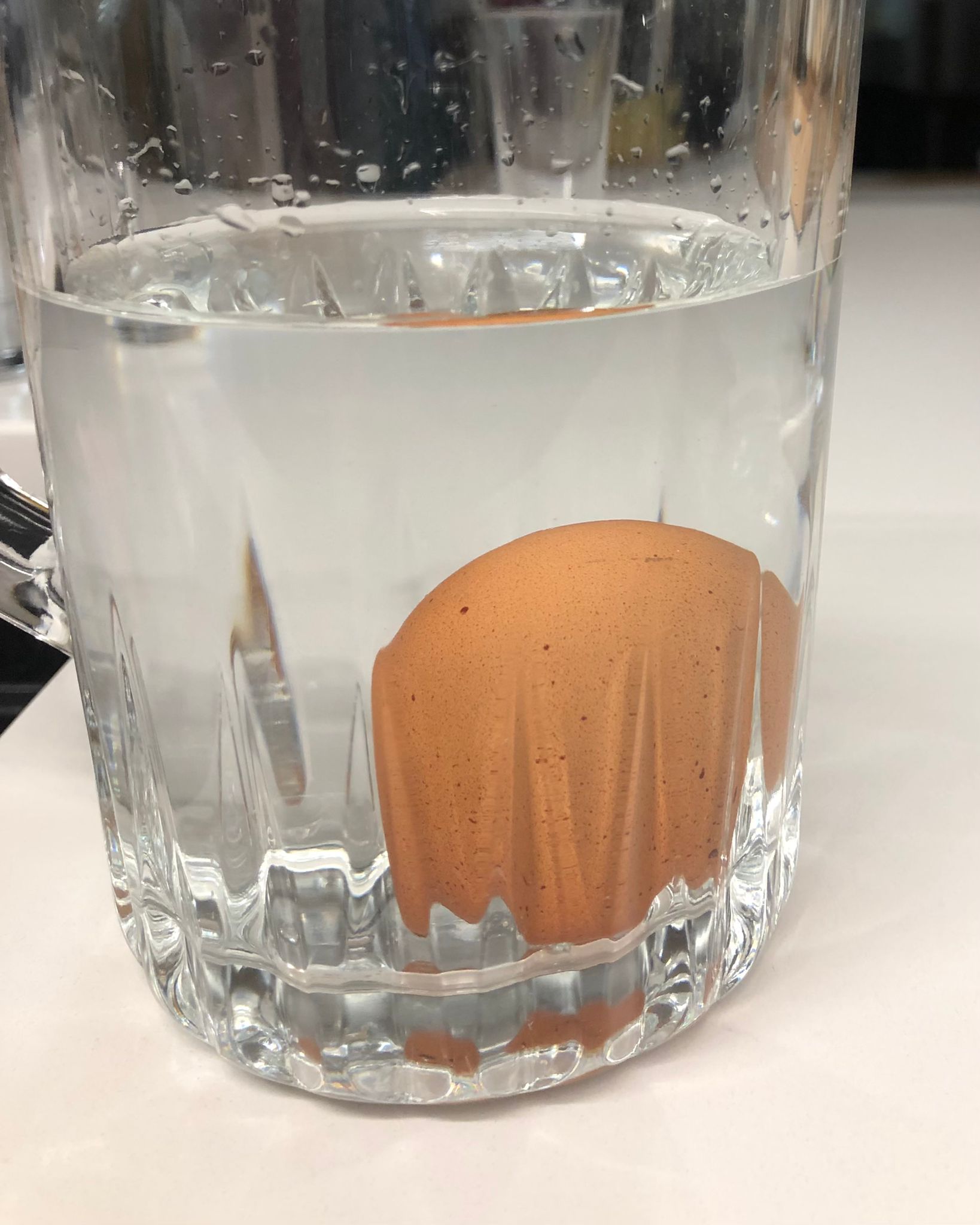 Jaje
Tijek izvođenja pokusa : 

Prvo smo jaje polako stavili u vodu da se ne bi razbilo ,te smo ga polako spuštali na dno čaše. Ako se jaje vrati na površinu znači da pluta, a ako ostane na dnu čaše znači da tone. Moja pretpostavka je bila točna što znači da jaje tone.
Lego kockica
Kad smo lego kockicu stavili u vodu ,ona je plutala jer je ispod sebe imala prostor ispunjen zrakom ,no kad smo istisnuli taj zrak ona je potonula jer nije više imala prostor ispunjen zrakom koji će je držati na površini. Moja pretpostavka je bila djelomično točna jer lego kockica pluta i tone
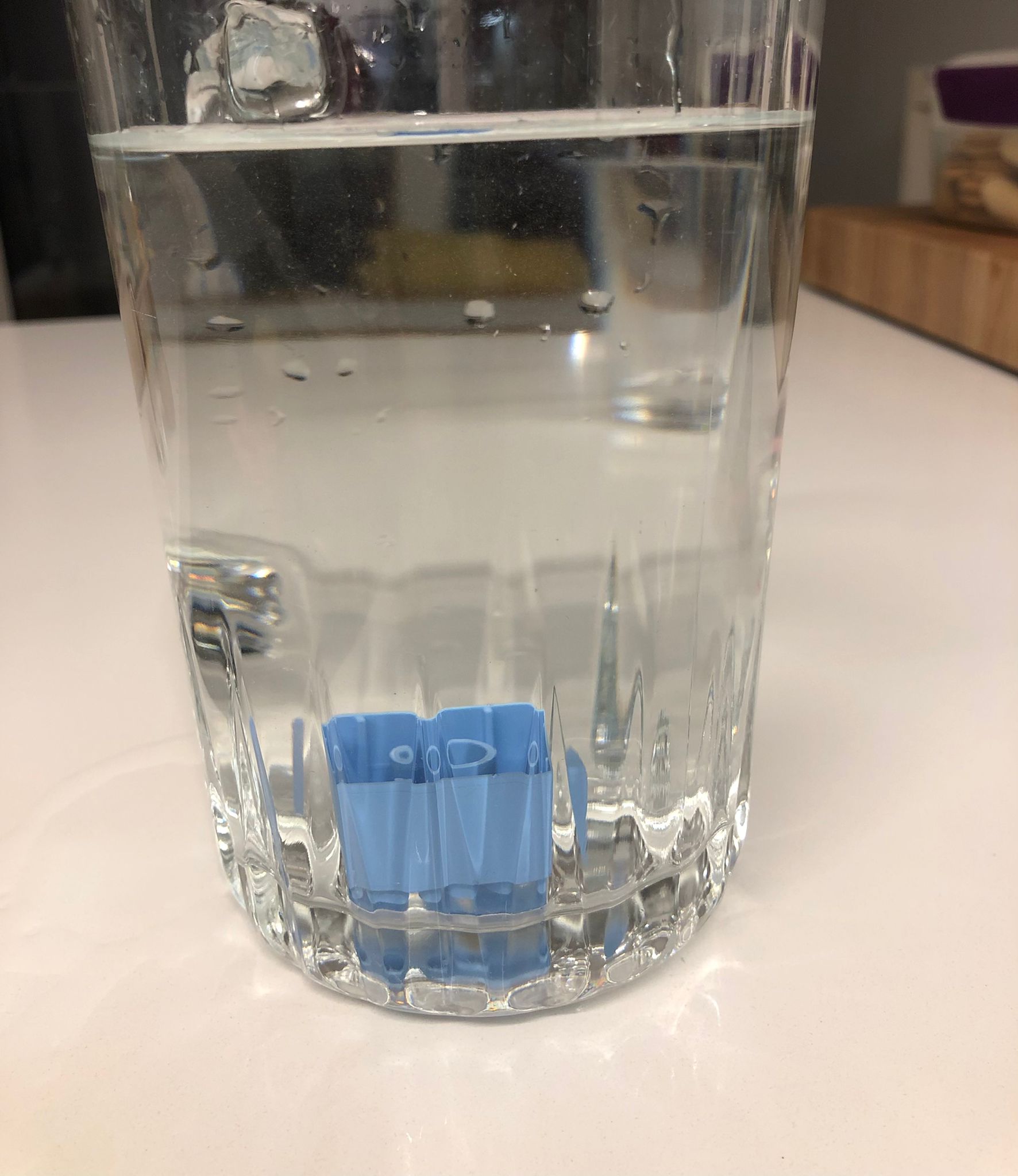 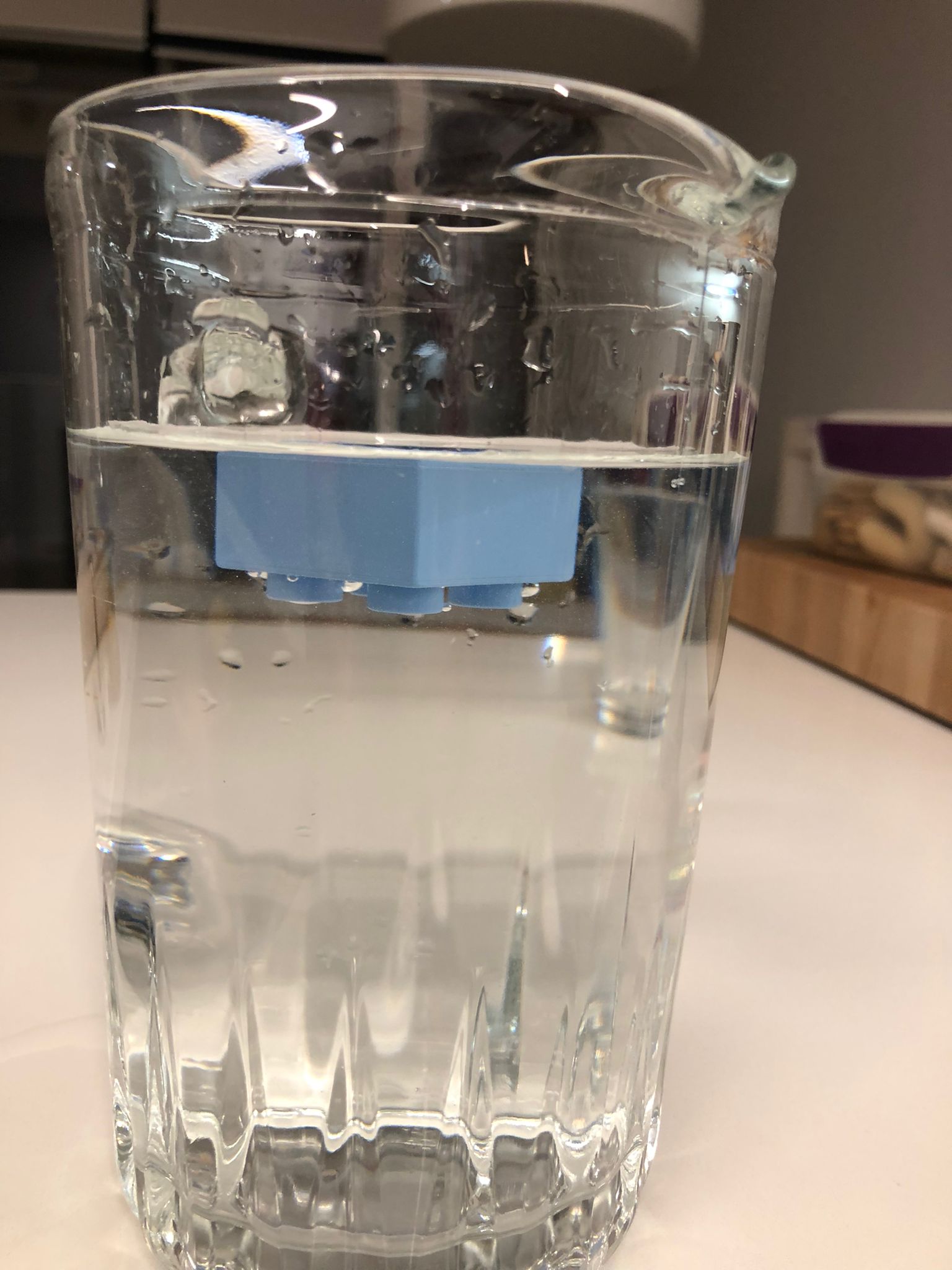 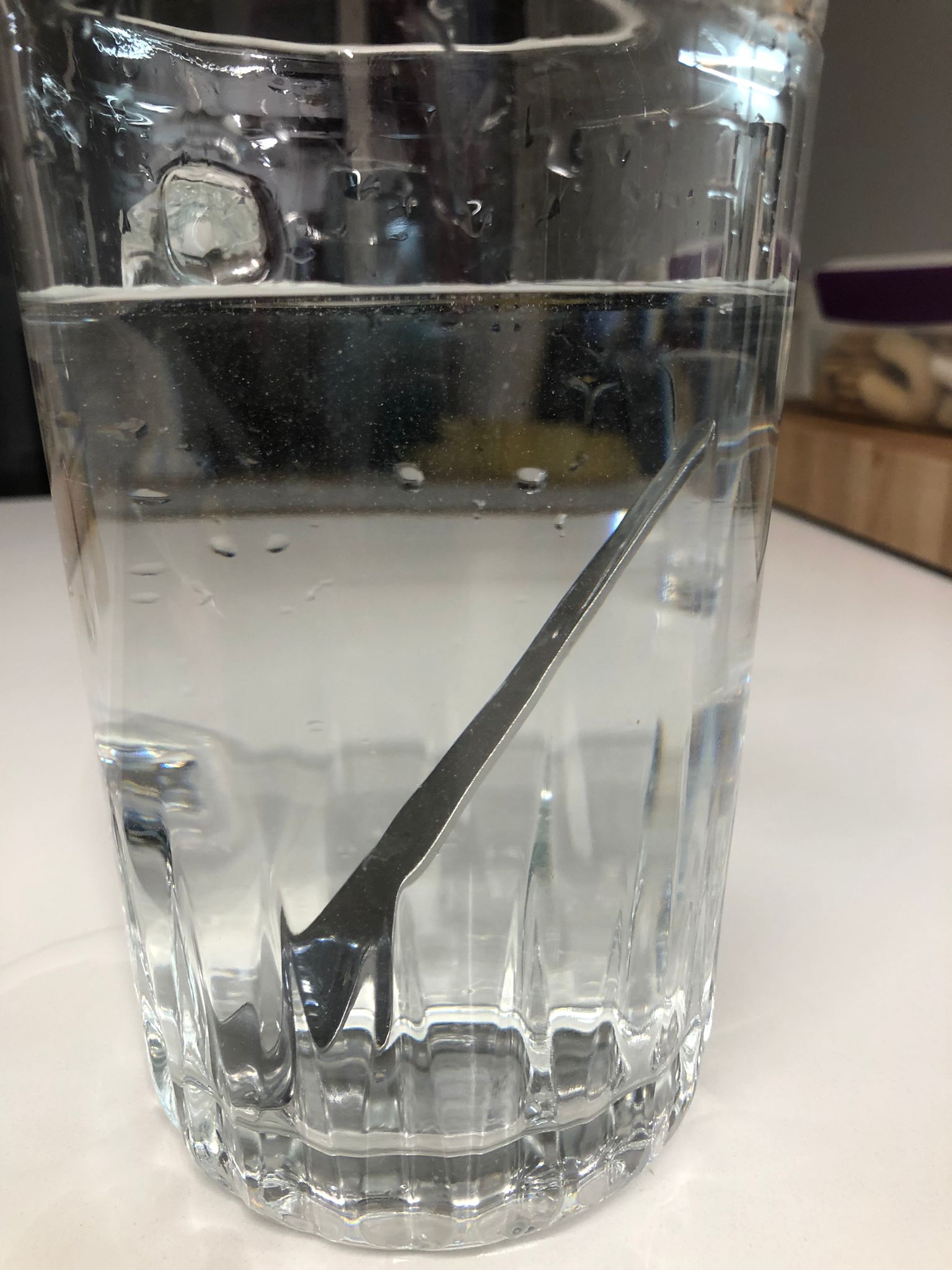 Metalna žličica
Svi znamo da metalna žličica tone jer smo sto puta vidjeli kako tone na dno čaše dok smo na primjer mješali cedevitu. Ona je napravljena od metala koji je gušći od vode pa je očito da metalna žlica tone. Moja pretpostavka je bila točna.
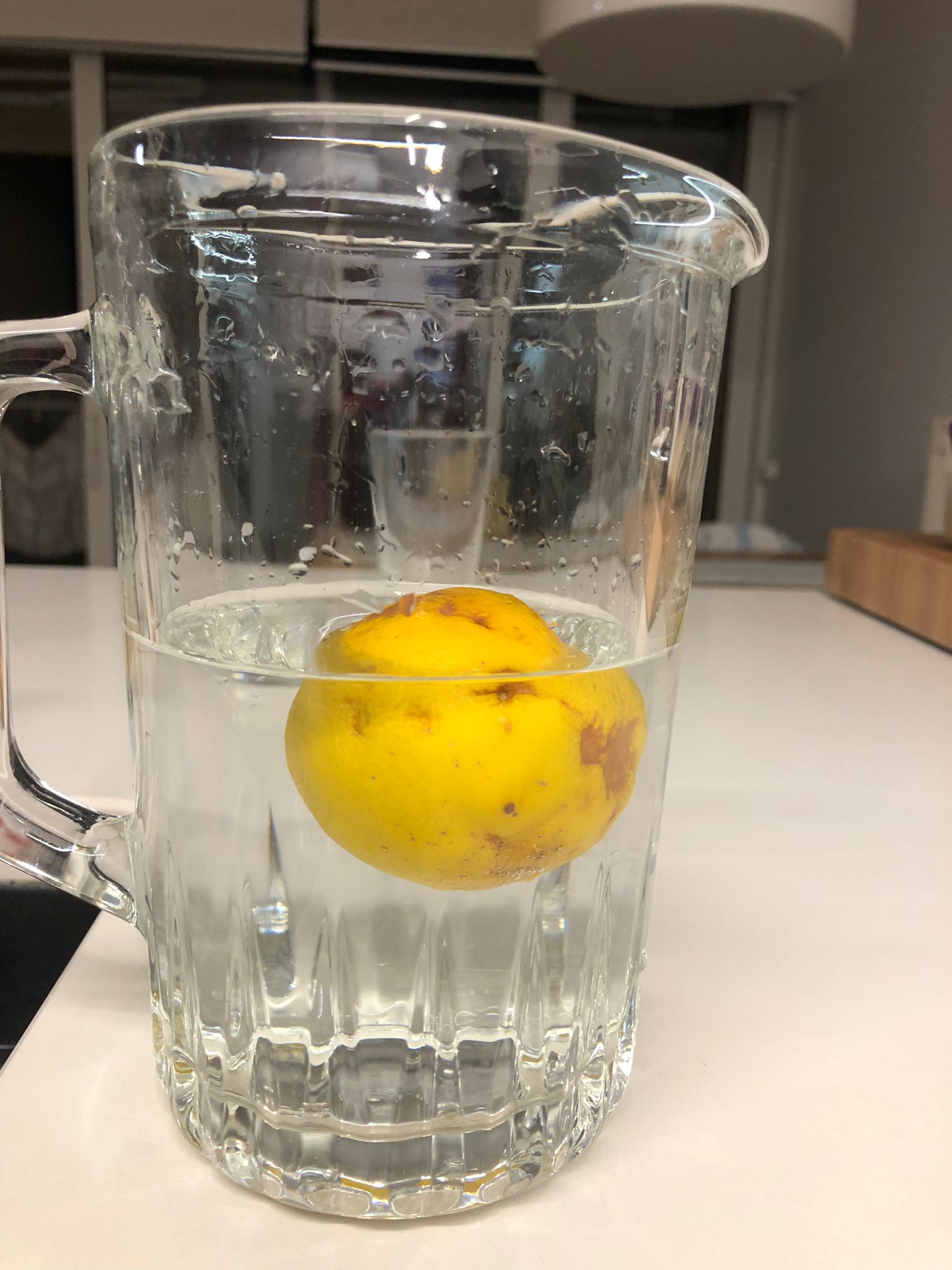 Limun
Limun je težak ali je njegova struktura prozračna i vlaknasta što znači da ima malu gustoću I pluta. Moja pretpostavka je bila kriva.
Krumpirkrumpir je težak i ima veliku gustoću te je moja pretpostavka točna, dakle krumpir tone.
Kamen
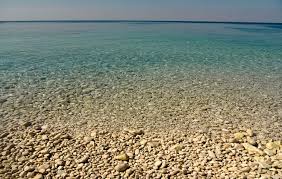 Puno smo puta vidjeli kamenje u moru I očito je da kamen tone.
Ima veću gustoću od vode te tone. Moja pretpostavka je bila točna.
Komadić papira
Papir je jako lagan te pluta na vodi. No, kada se cijeli smoći i upije vodu postane težak te tone. Moja pretpostavka je bila djelomično točna što znači da papir pluta i tone.
Gustoća nekih drugih uzoraka
Zaključak
Stvari koje imaju veću gustoću od vode tonu, a one koje imaju manju gustoću od vode plutaju.
KRAJ
Hvala na pozornost.